W+Z Physics with ATLAS and CMS
DRAFT1.1-20.9.11
The talk has 20+5min and there are further LHC talks too/before.
Contact max.klein@cern.ch
Max Klein
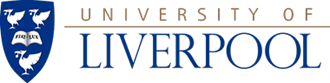 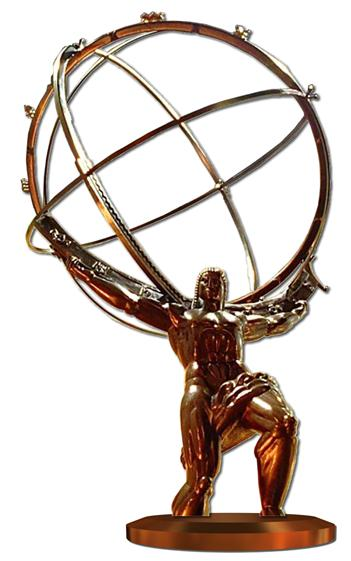 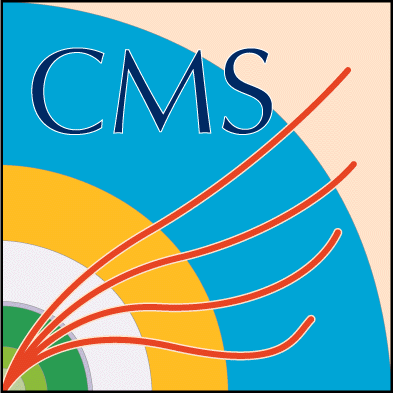 For the ATLAS and CMS Collaborations
International Symposium on Multiparticle Dynamics, ISMD11, Hiroshima, Japan, 26.9.2011
W and Z events in ATLAS
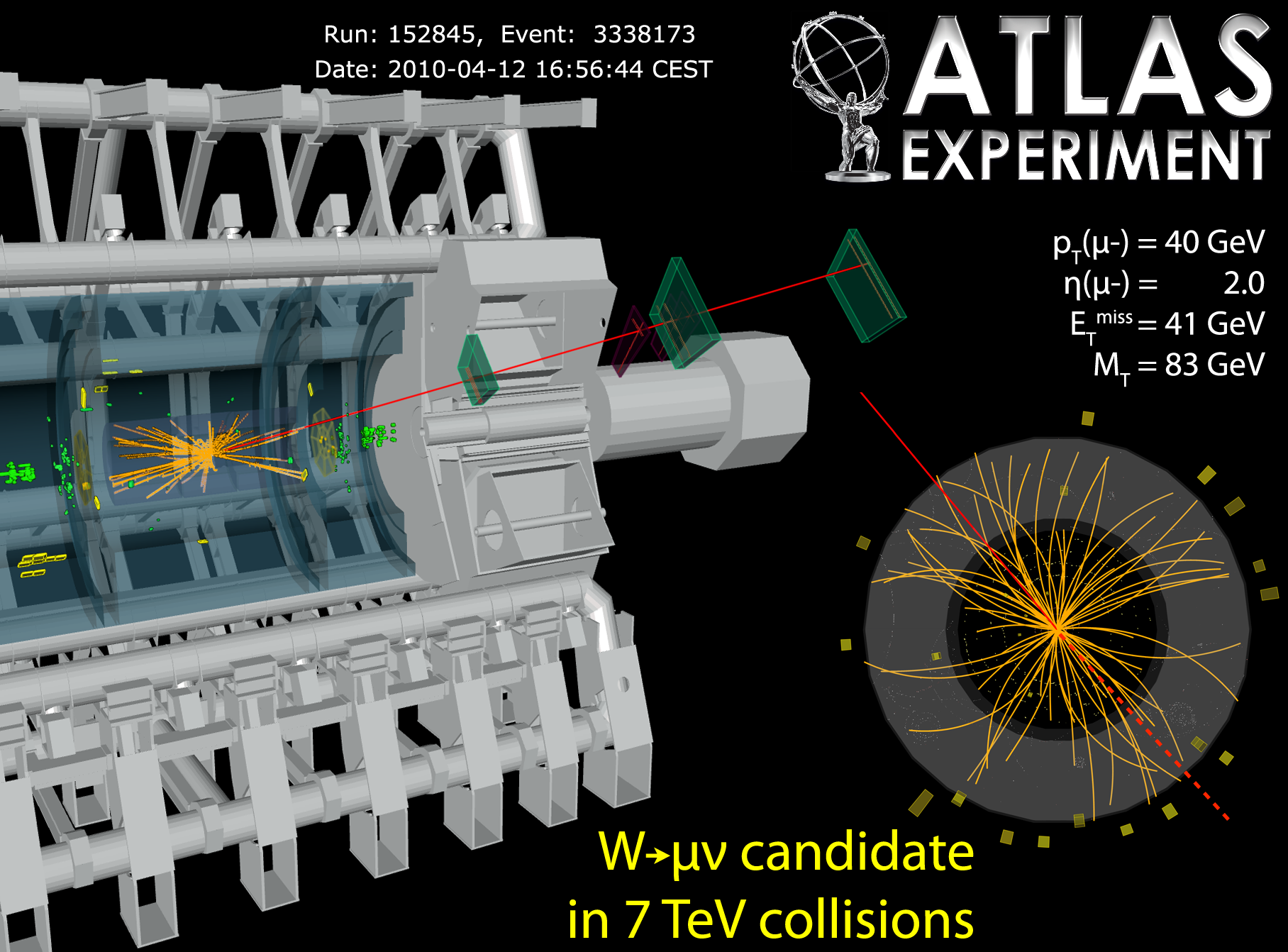 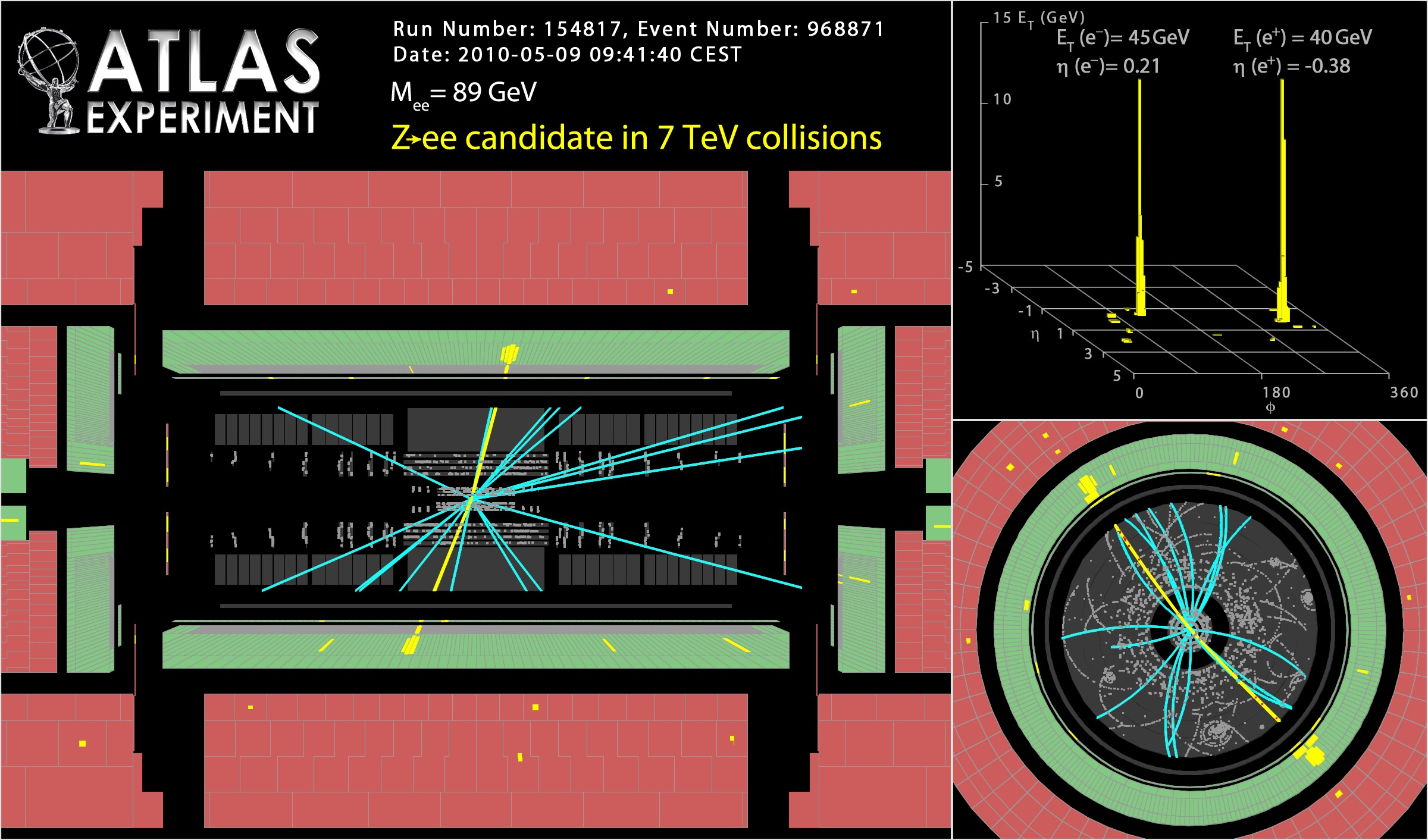 Clear signature, copious: about 1M W± and 100k Z in e+μ per 1fb-1 luminosity
pTl > 20 GeV, pTν >25 GeV, mT>40 GeV      pTl > 20 GeV, 66< Mll< 116 GeV    |ηl|<2.5  (|ηe|<4.9)
W and Z events in CMS
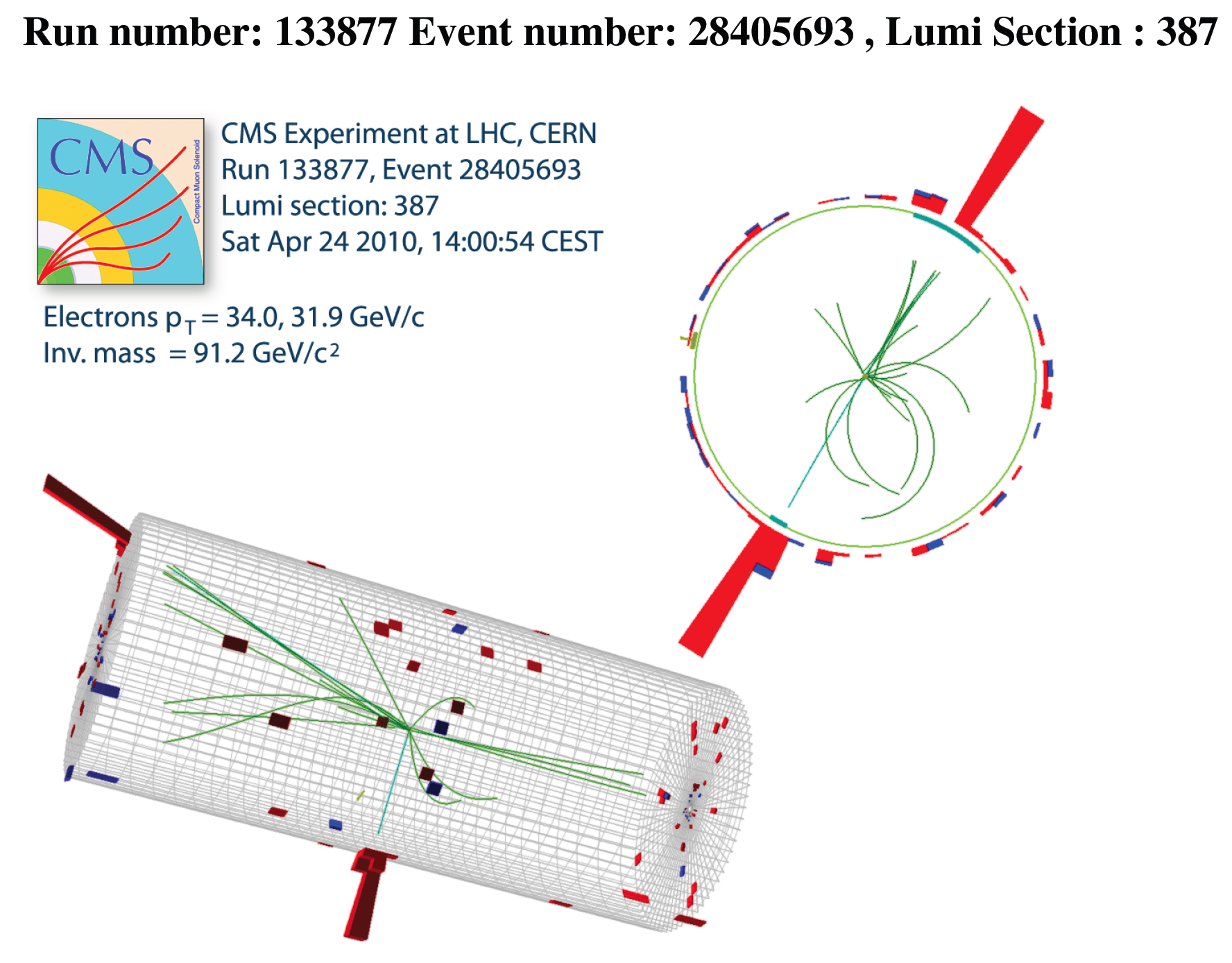 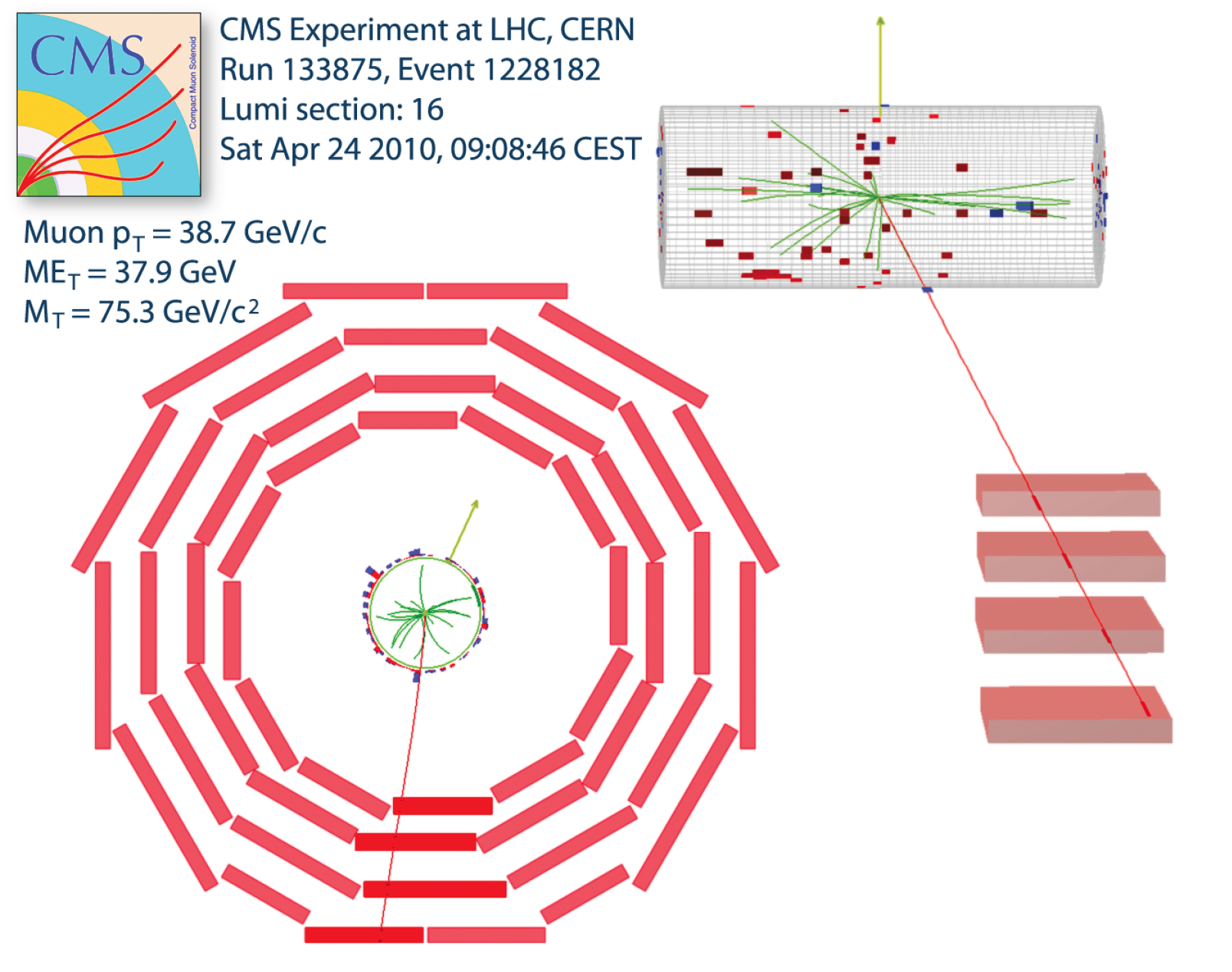 Clear signature and as copious as in ATLAS..
pTl > 25 GeV, pTν >25 GeV, |ηl|<2.1, mT>40 GeV        pTl > 25 GeV, 60< Mll< 120 GeV, |ηl|<2.1
why W+Z with the LHC?
ATLAS-CONF-2011-011
Old “folklore”  

Monitor the Luminosity



2.  Understand Detector: Calibration, alignment, MET:
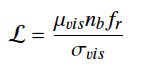 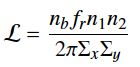 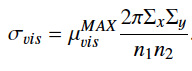 Beam separation scan (accurate to ATLAS 3.4%, CMS 4.0% in 2010 )
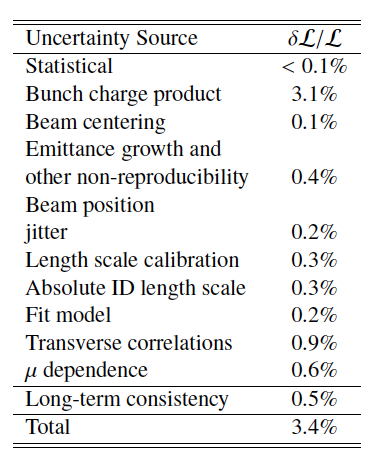 from recent CMS MET paper:
from new ATLAS WZ paper:
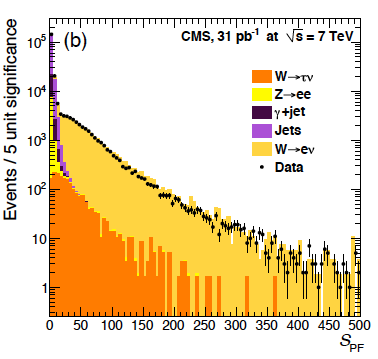 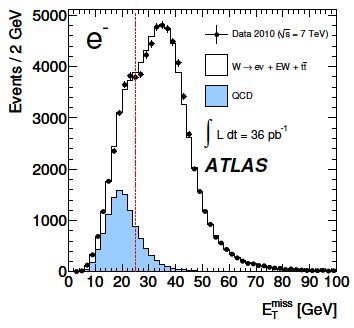 arXiv:1106:5048  JINST
arXiv:1109:xxxx  PRD
why W+Z with the LHC?
Present  Reasons

Constrain Parton Densities [dσ/dy,η,WZ+c,b]

Explore QCD in new kinematic domain [pT(W,Z), WZ+jets]

Perform precision electroweak measurements [PolW,sin2Θ,TGC]

H  WW and H ZZ 4l  and H  ττ as Z  ττ
Here: focus on new high precision inclusive WZ cross section data
           and present first results on W+c,b and pTZ,W

-  W,Z + jets: S.Shimizu (ATLAS), A.Hinzmann (CMS)
-  With high statistics,  genuine electroweak measurements will become more precise
-  Higgs: C.Bini (ATLAS), G.Schott (CMS)
-  τ Physics: S.Dhaliwal (ATLAS)
WZ Cross Sections with ATLAS and CMS
Total cross sections
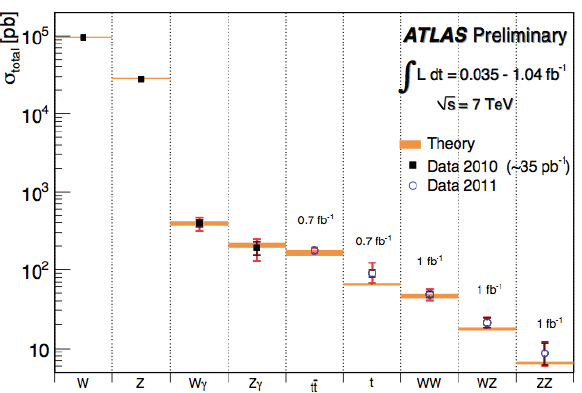 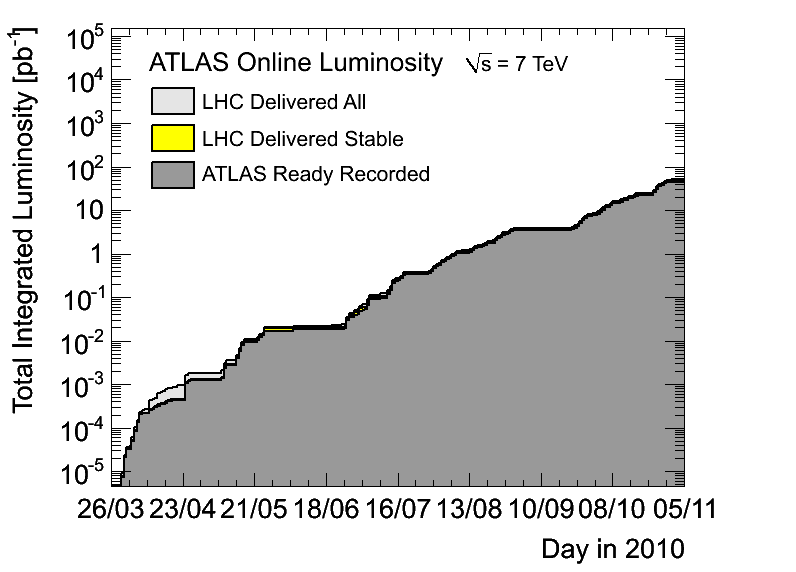 2010

Current
publications

differential
W,Z cross
sections
35pb-1: 270k W± 24k Z (in e+μ decay channels)
Total cross sections * Branching fracctions
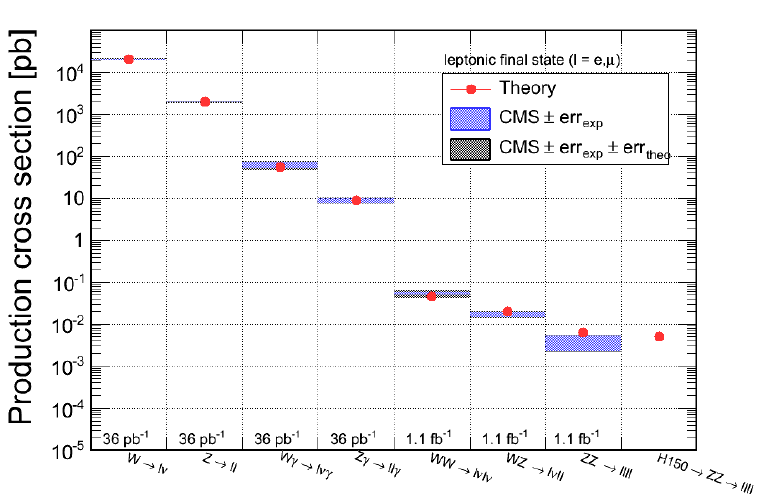 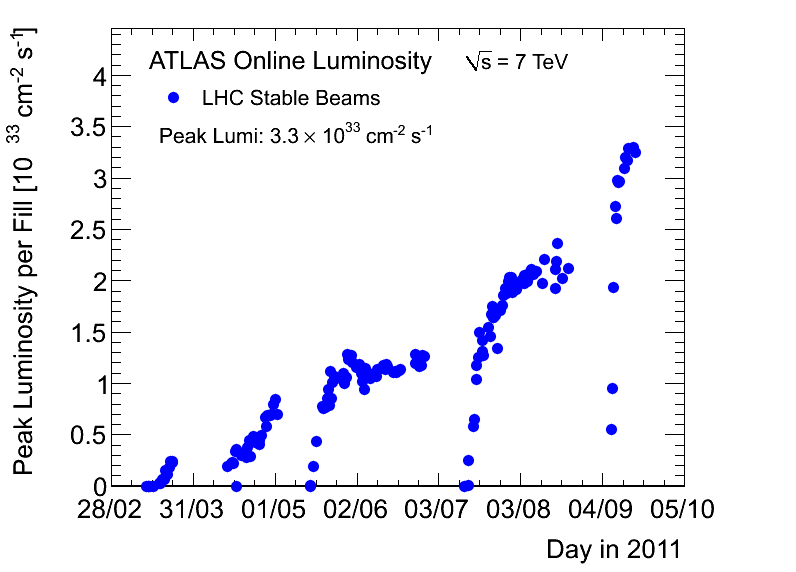 2011

2d-differential
W,Z cross
sections

Precise
associate
cross sections

Note 
HUGE Lpeak
So far ATLAS and CMS collected 3.1 fb-1 each
Drell-Yan and Deep Inelastic Scattering
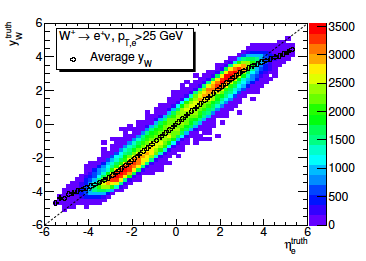 for W use pseudo rapidity
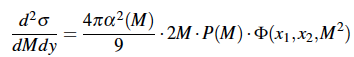 P:propagator
Z (NC) channel
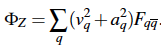 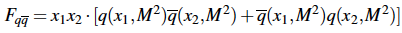 W± (CC) channel
New constraints to PDFs
 low mass to access low x
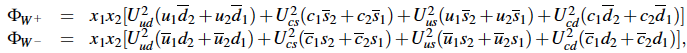 Drell-Yan Spectrum in Neutral Currents
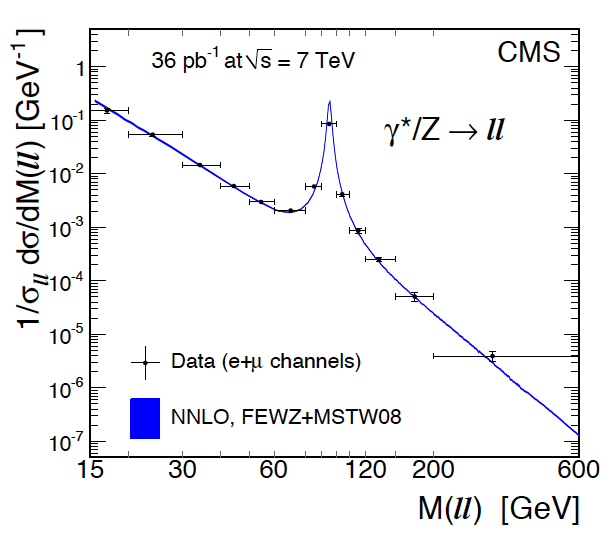 CMS: arXiv:1108.0566 (August 2011)

Normalised DY spectrum measured with 2010 data
to 6% (~20GeV), 3% (Z peak) and  20% at highest M
MK911
Low and high mass dominated by Z production
γZ interference +- 5% left and right from Z peak
MZ’ > 2.xx TeV (ATLAS), 2.yy TeV (CMS)
Total W+Z Cross Sections in l=e,μ Decay Mode
ATLAS
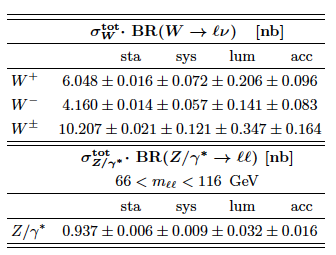 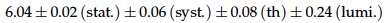 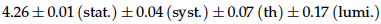 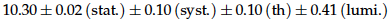 CMS
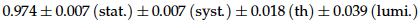 66<M<116 GeV
60<M<120 GeV
arXiv:1109:xxxx  PRD
arXiv:1107:4789  JHEP
Electron and muon, ATLAS and CMS data are consistent.
Cross sections measured to 1% systematic uncertainty.
Acceptance uncertainty (1-2%) due to extrapolation to full phase space.
Total WZ Cross Sections vs NNLO Thy - CMS
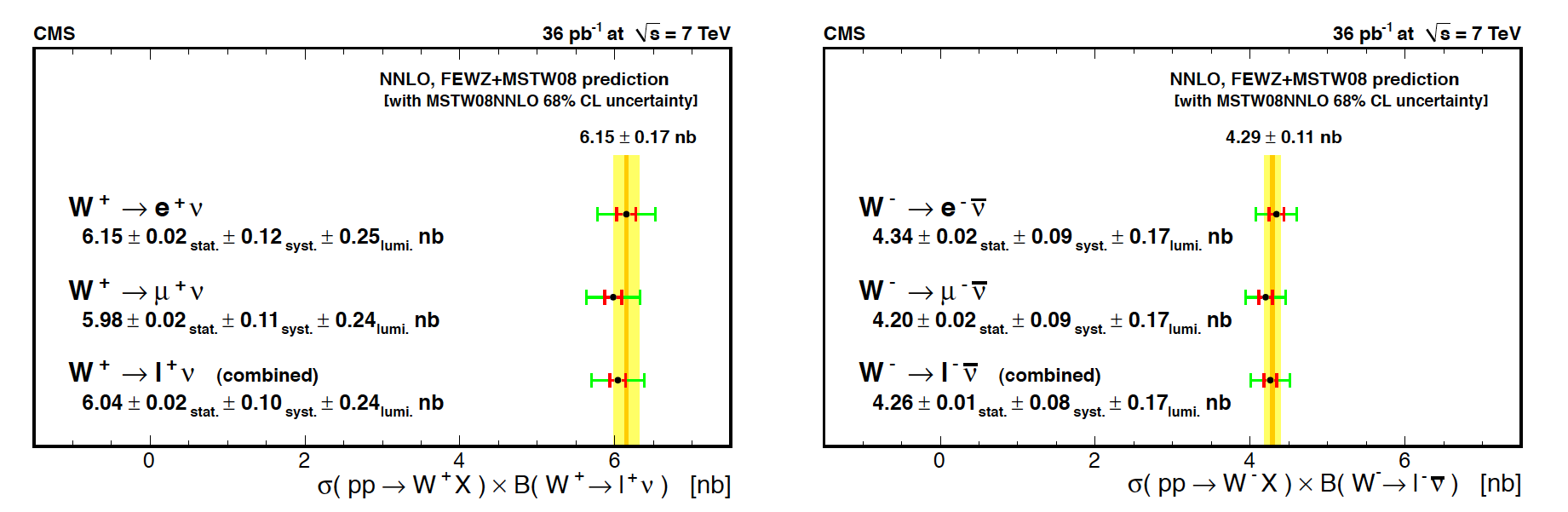 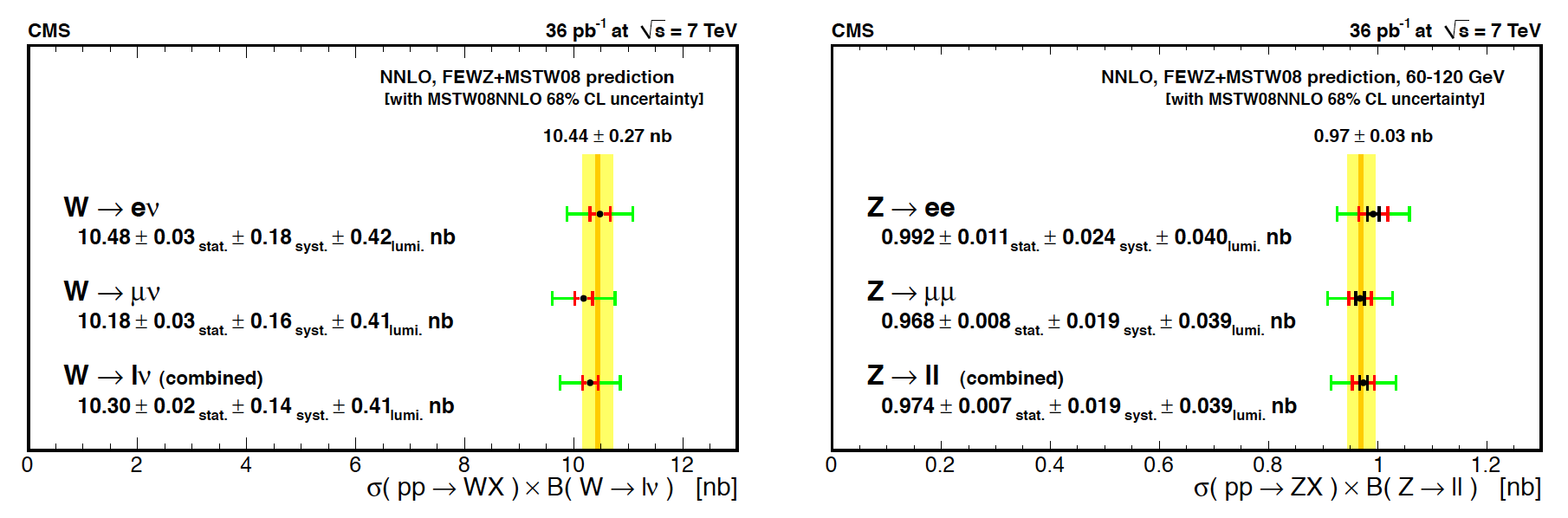 Good agreement with NNLO (FEWZ+MWST08). Exp uncertainty dominated by Luminosity
Total Zll Cross Sections vs √s=2Ep
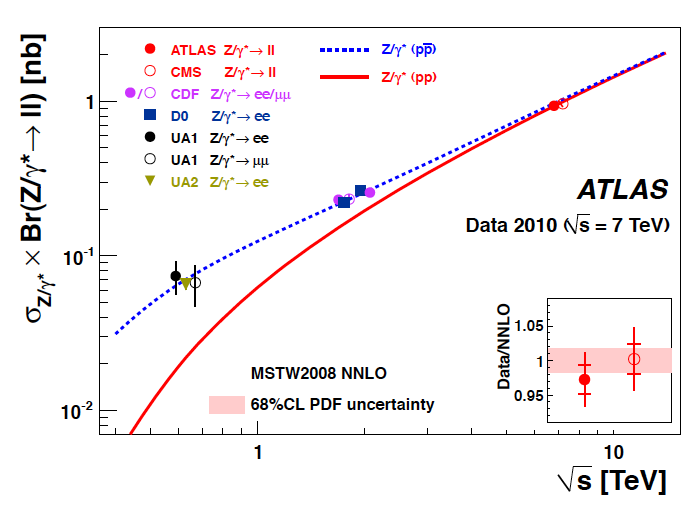 Total Wlν Cross Sections vs √s=2Ep
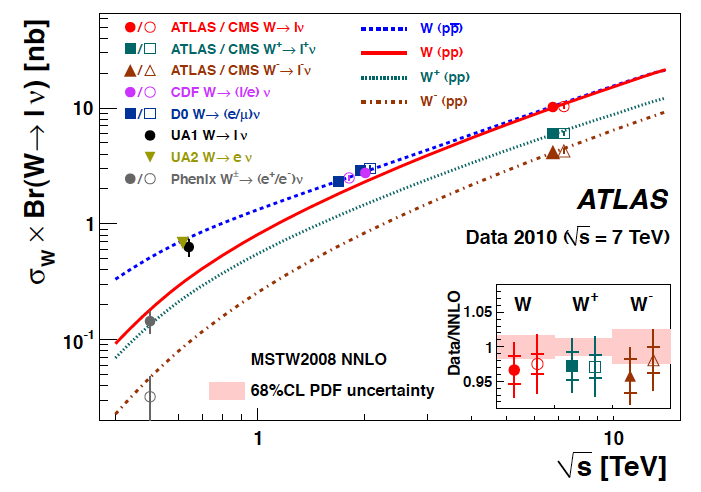 Total W-Z Cross Sections
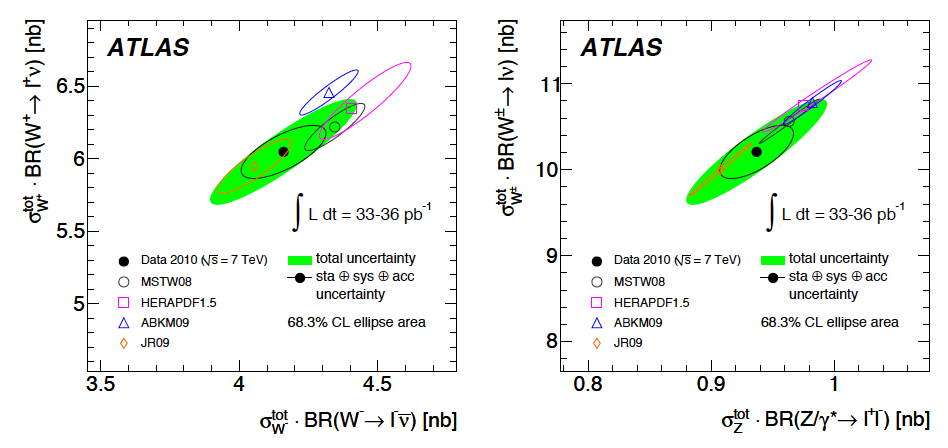 Experimental correlation of cross sections dominated by luminosity.
Theoretical correlations dominated by PDF correlations, 
 e.g. W/Z for symmetric sea is about constant  very slim ellipses
arXiv:1109:xxxx  PRD
Integrated W-Z Cross Sections (in fiducial regions)
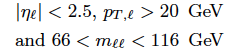 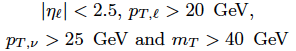 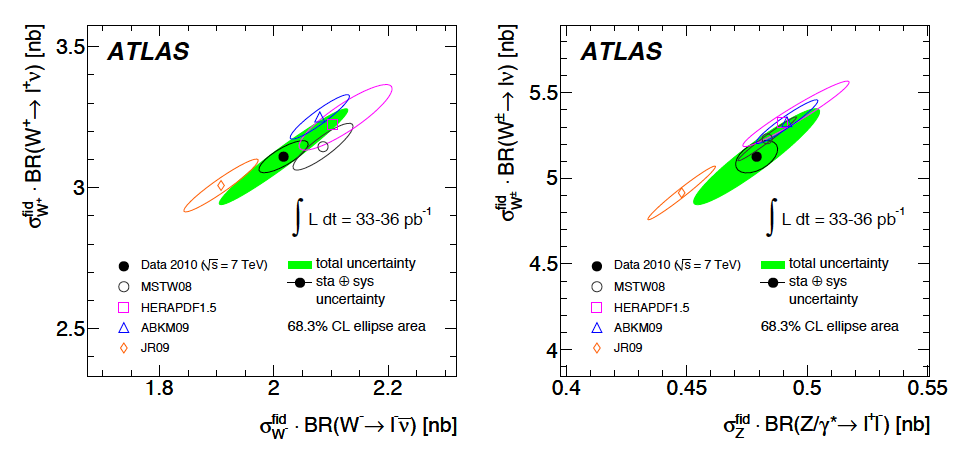 Measurement uncertainty reduced as acc (thy) error becomes negligible.
Theory errors taken as 68% for ellipse. PDF uncertainties only, which are
defined differently by fit groups. Comparison to NNLO required (and
possible with FEWZ and DYNNLO used) to reduce scale uncertainty effect.
arXiv:1109:xxxx  PRD
Cf also recent NNPDF NNLO paper (August11)
Differential Z Cross Section
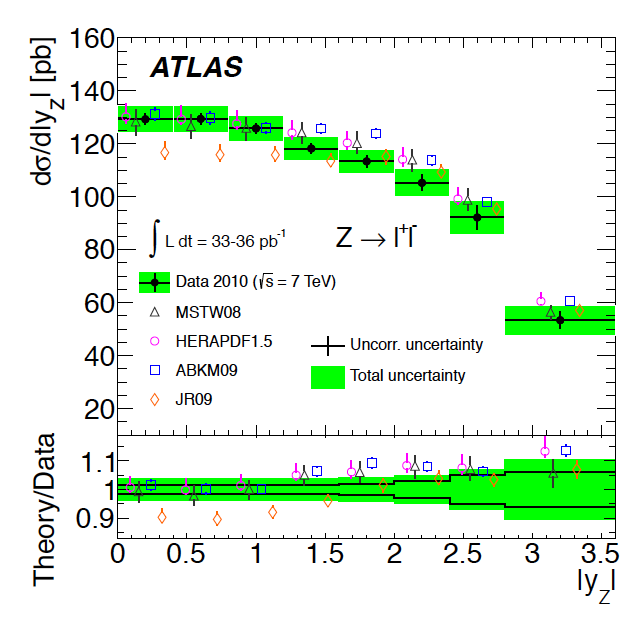 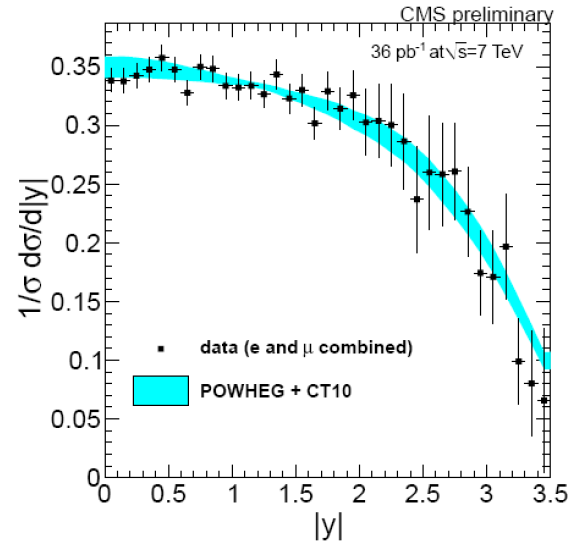 Shape comparison of yZ
with NLO (POWHEG, CT10)
Absolute differential cross section measurement
Experimental precision 2-6% plus 3.4% for L 
Compared to NNLO in fiducial region. JR09 low
at central rapidity. Visible sensitivity to PDF’s
CMS PAS EWK 10-010 (March 2011)
arXiv:1109:xxxx  PRD
Differential W+ and W- Cross Sections
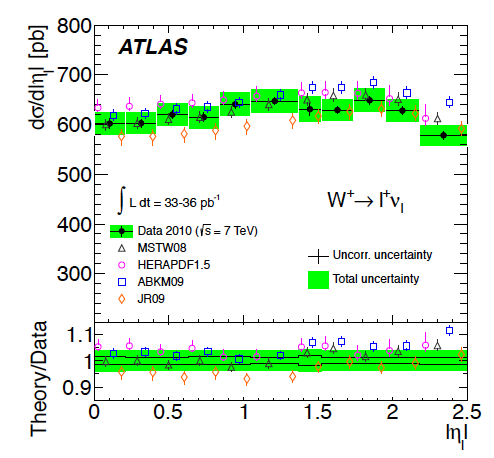 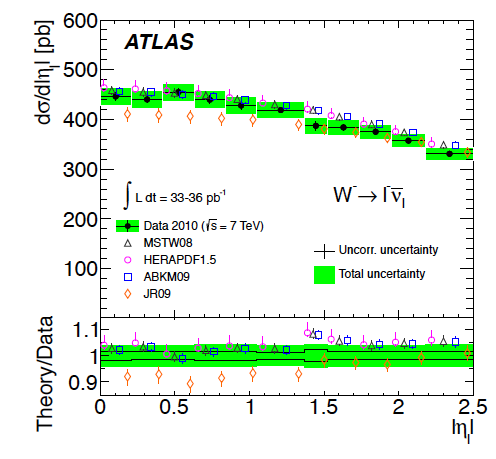 2% precise measurement over full range of pseudorapidity, in fiducial region 
comparison with NNLO (FEWZ/DYNNLO), as for Z: no weak corrections applied.
Sensitivity to PDFs apparent (JR09 low at low η, ABKM09 high at large η)
arXiv:1109:xxxx  PRD
W Charge Asymmetry
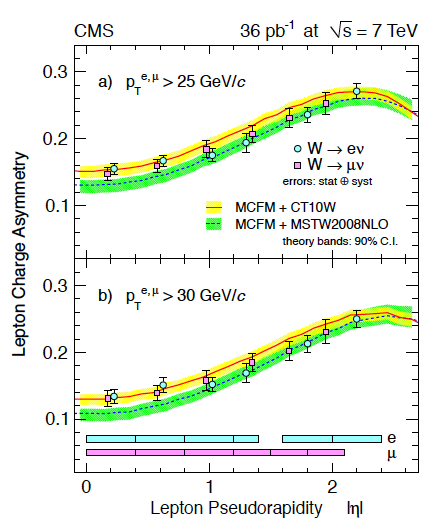 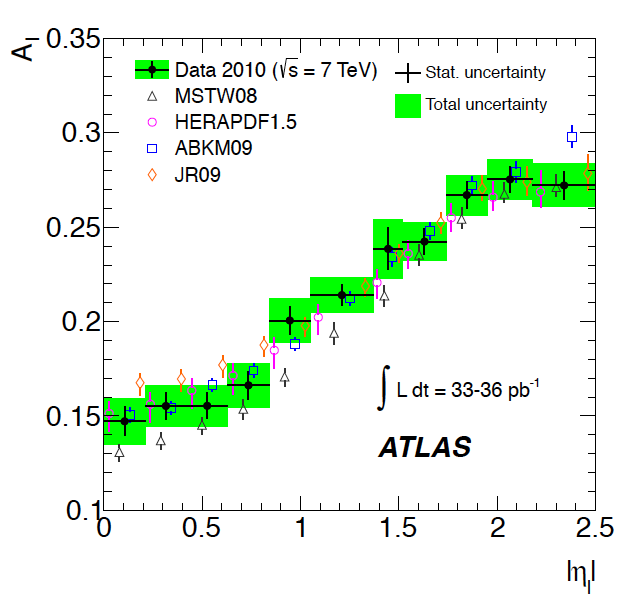 Electron and muon information combined
Less information than in separate cross 
sections and their correlations (here 
ABKM09 appears to be best, cf previous slide)
CMS: separate e – μ comparison
Good agreement with NLO PDFs
arXiv:1109:xxxx  PRD
W Charge Asymmetry from LHC
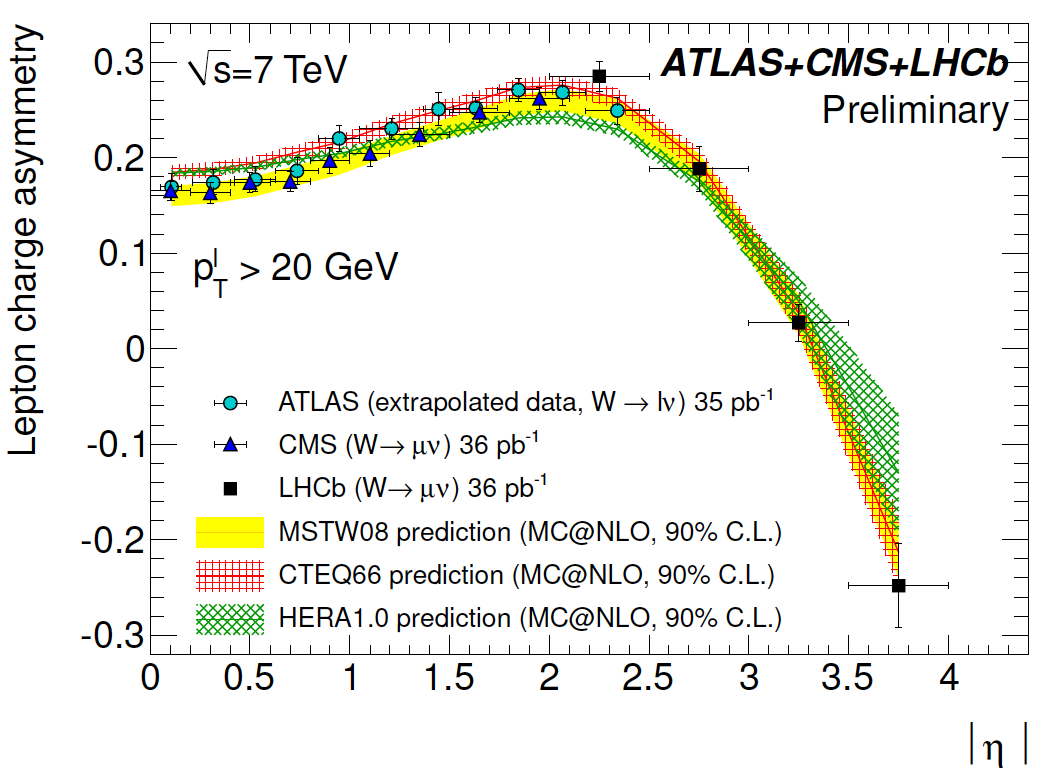 Asymmetries evaluated for full phase space (with pTl > 20 GeV)  for comparison
of 3 experiments. LHCb extending most forward. Theory to NLO with 90% CL.
ATLAS-CONF-2011-129 (August 2011)
First Measurement of W+c
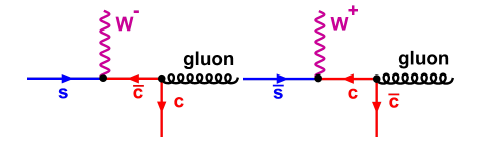 Sensitivity to (anti) strange distribution
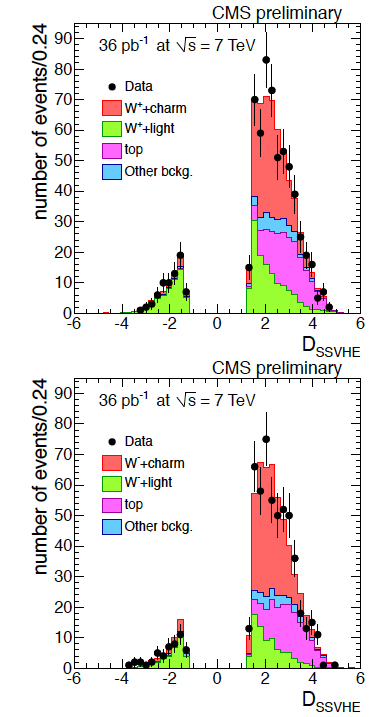 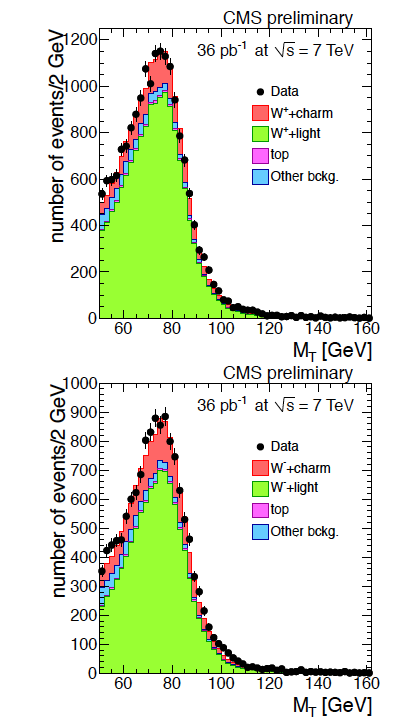 W μν
Lifetime tag
Measure:
Rc± = (W++cbar)/(W-+c)
Rc = (W+c)/(W+jet)
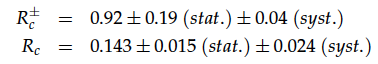 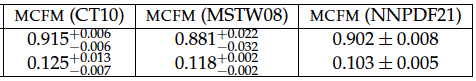 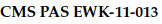 Transverse mass in W+1 jet
SSVHE: 2nd vtx with >= 2 tracks
First Measurement of W+b
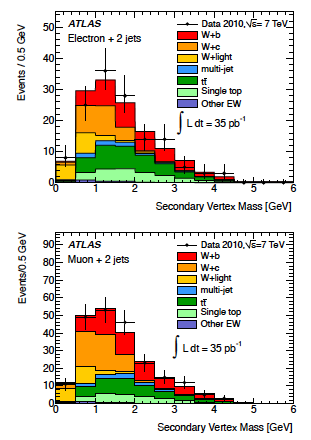 NLO QCD + heavy quarks in the initial state
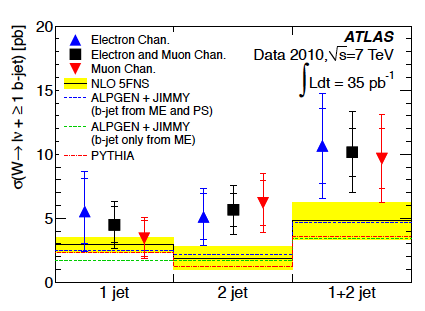 CDF: 2.9σ above thy 
[First measurement of b .. PRL 104(2010)131801]
ATLAS: 1.5σ above but consistent
arXiv:1109:1470  PLB
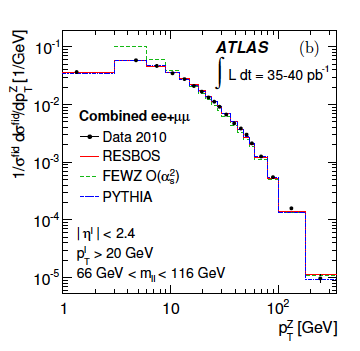 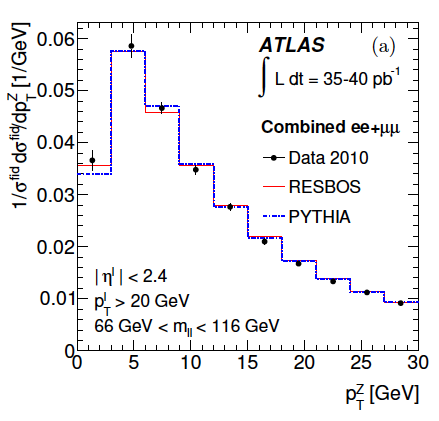 pTZ
Unfolded cross section vs pTZ

Low pT:multiple soft g radiation
   and non-perturbative effects
   (MC tuning region)

RESBOS, SHERPA, ALPGEN ok
PYTHIA with ATLASMC10 ok too.

POWHEG low, FEWZ divergent..
MC@NLO different shape

High pT: pQCD test, multijets

     
FEWZ to αs2 ok for pT> 10 GeV
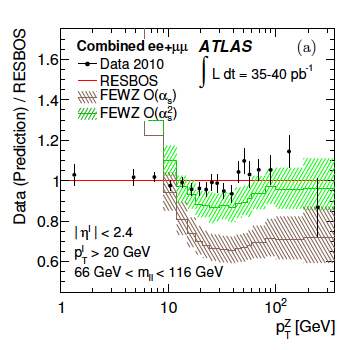 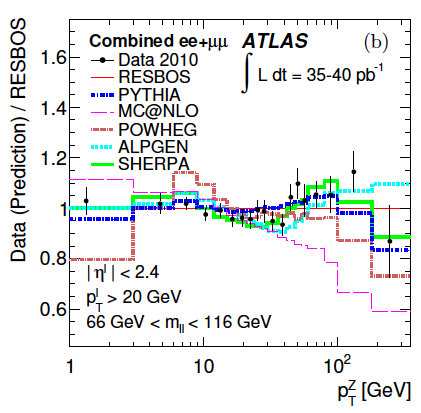 ATLAS
arXiv:1107:2381 subm to PLB
pTZ
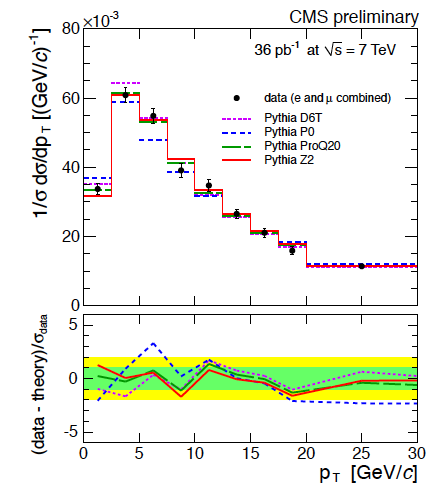 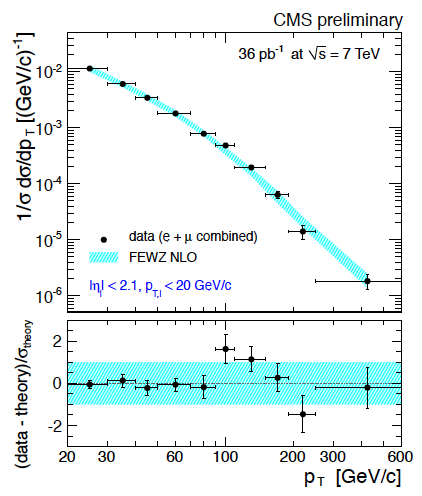 PYTHIA tunes vs Z transverse momentum
POWHEG found low at low pTZ too (as ATLAS)
Shape of pTZ distribution in agreement with
FEWZ at O(αs) at high transverse momentum
CMS PAS EWK 10-010 (March 2011)
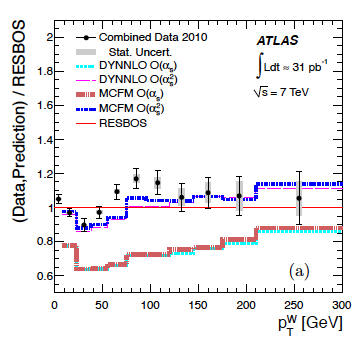 pTW
Comparison of W and Z pT
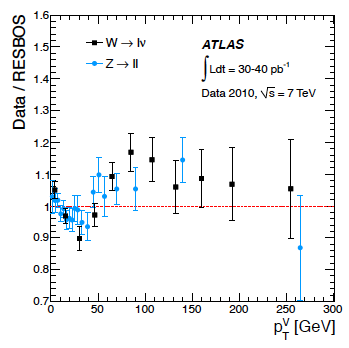 Needs
αs2
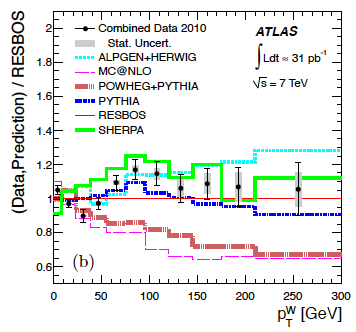 MCs
Similar to
pTZ

RESBOS, SHERPA, ALPGEN ok
PYTHIA with ATLASMC10 ok too.

POWHEG low, FEWZ divergent..
MC@NLO different shape
pTW from had. recoil 
      i.e. Ecalo – El
pTZ from lepton pair
A step towards MW …
arXiv:1108:6308 subm to PRD
Summary
To be written
backup
W Polarisation
sin2Θ
WW